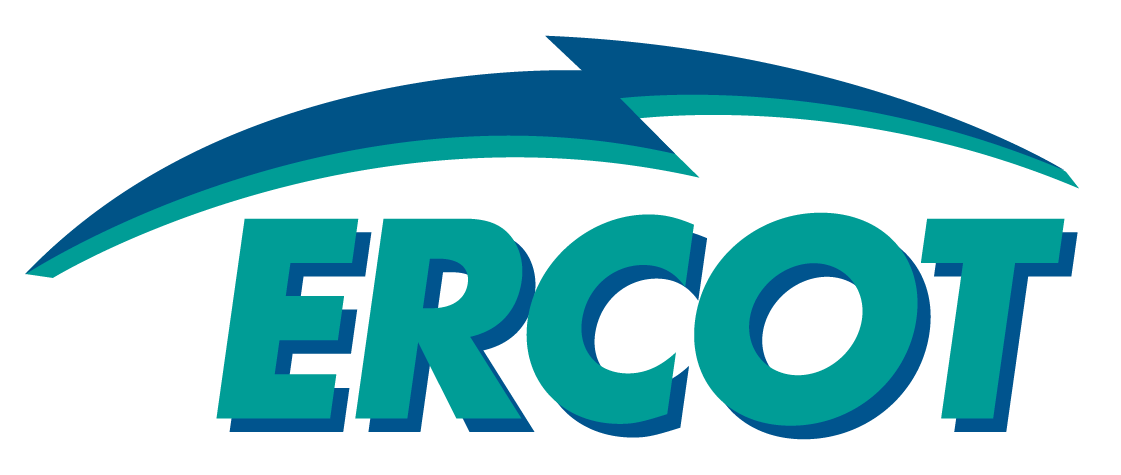 Ancillary Services Redesign Update


ERCOT

TAC Meeting 6-25-15
6/25/2015
1
Agenda
Overview of Next Steps and Cost Benefit Analysis Scope

Project Milestones for Cost Benefit Analysis

Overview of Assumptions Document

Review of “Criteria of a Good Base Case”
6/25/2015
2
Next Steps
ERCOT to file comments on NPRR 667 (early July 2015)
Remove cap on FFR price
Include improvements based on Market Participant comments already filed
General “clean-up”
Stakeholders provide comments on NPRR 667 and ERCOT comments  (by early fall)
Complete FAS CBA (October 2015)
Review and discuss comments on NPRR 667 and FAS CBA
Provide “polished” NPRR 667 and completed CBA to PRS/TAC (Late Fall 2015)
Continue Synchronous Inertial Reserve Service (SIRS) discussions this summer
6/25/2015
3
Summary of Study Scenarios (from CBA RFP)
* denotes the run has a unique set of AS Requirements
6/25/2015
4
Cost Benefit Analysis Project Milestones
Sign-off on 2016 Base Case – June 26, 2015
July 2015:
Post 2016 Base Case Current AS requirements
Post 2016 Base Case Future AS requirements

August 2015:
Post Current and Future AS requirements for 2024

September 2015:
Complete all 8 Runs

October 2015:
Complete First Draft of Final Report by mid October
Post Final Report by the end of October
6/25/2015
5
Overview of Modelling and Assumptions Document (1 of 2)
1. Generator Resource Modelling
1.1 Generation Mix assumptions
1.2 Generation Modelling
1.3 Renewable Generation Profiles
1.4 Hydro generation Modelling	
1.5 DC-Ties Modelling
1.6 Generator Ancillary Services Qualification and Modelling Assumptions
2. Load Resource Modelling
3. System Load Forecast
3.1 Load Forecast Scenarios
6/25/2015
6
Overview of Modelling and Assumptions Document (2 of 2)
4. Ancillary Services Definitions
	4.1 Current Ancillary Services
	4.2 Future Ancillary Services
5. Ancillary Services Requirements and Modelling
	5.1 Current AS Requirements determination methodology
	5.2 Future AS Requirements determination methodology
	5.3 Determination of Current AS Requirements for the CBA
6/25/2015
7
“Criteria of a Good Base Case”
Energy Prices/Implied Market Heat Rate
Reasonable monthly hourly average implied heat rates (Compare to 2013 and 2014)
Ancillary Services Prices
Reasonable monthly hourly average reserve price curves in non-scarcity conditions
Generator Operations
Average annual capacity factors by unit type 
Average annual hours-up (or capacity factor while up) by unit
Average reserve contribution by type
Units should be operating in a way that makes physical sense
Headroom
Model Inputs
Confirm that model inputs are consistent and reasonable
6/25/2015
8